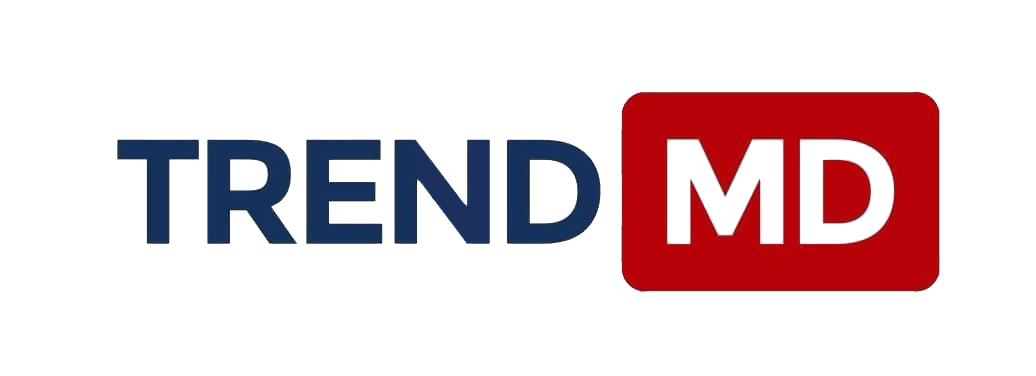 Boosting Readership & Citations of Scholarly Publications
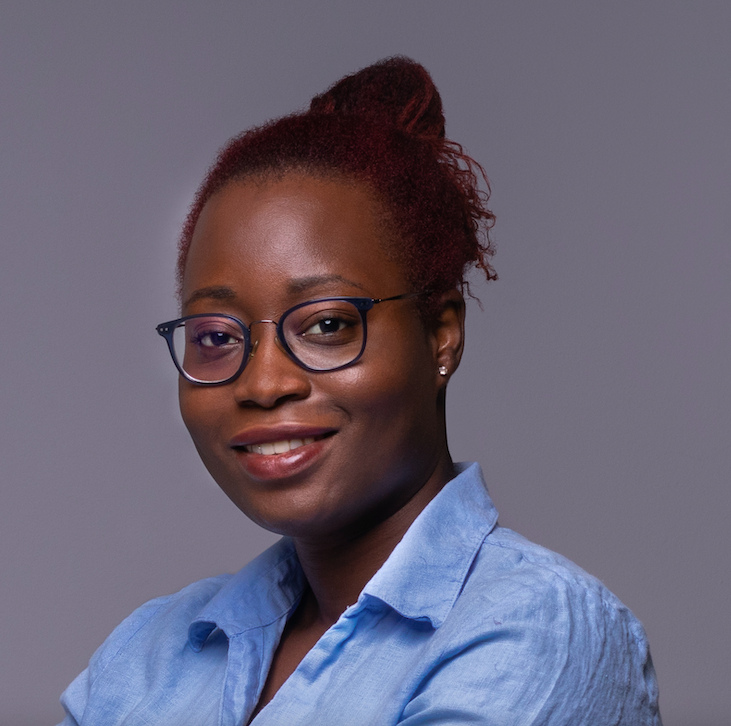 Tash Brown
TrendMD, COO
Browsing on publisher websites
“Related articles remain the most popular feature of a publisher website.” How Readers Discover Content in Scholarly Publications, Gardner & Inger, Jul 2021
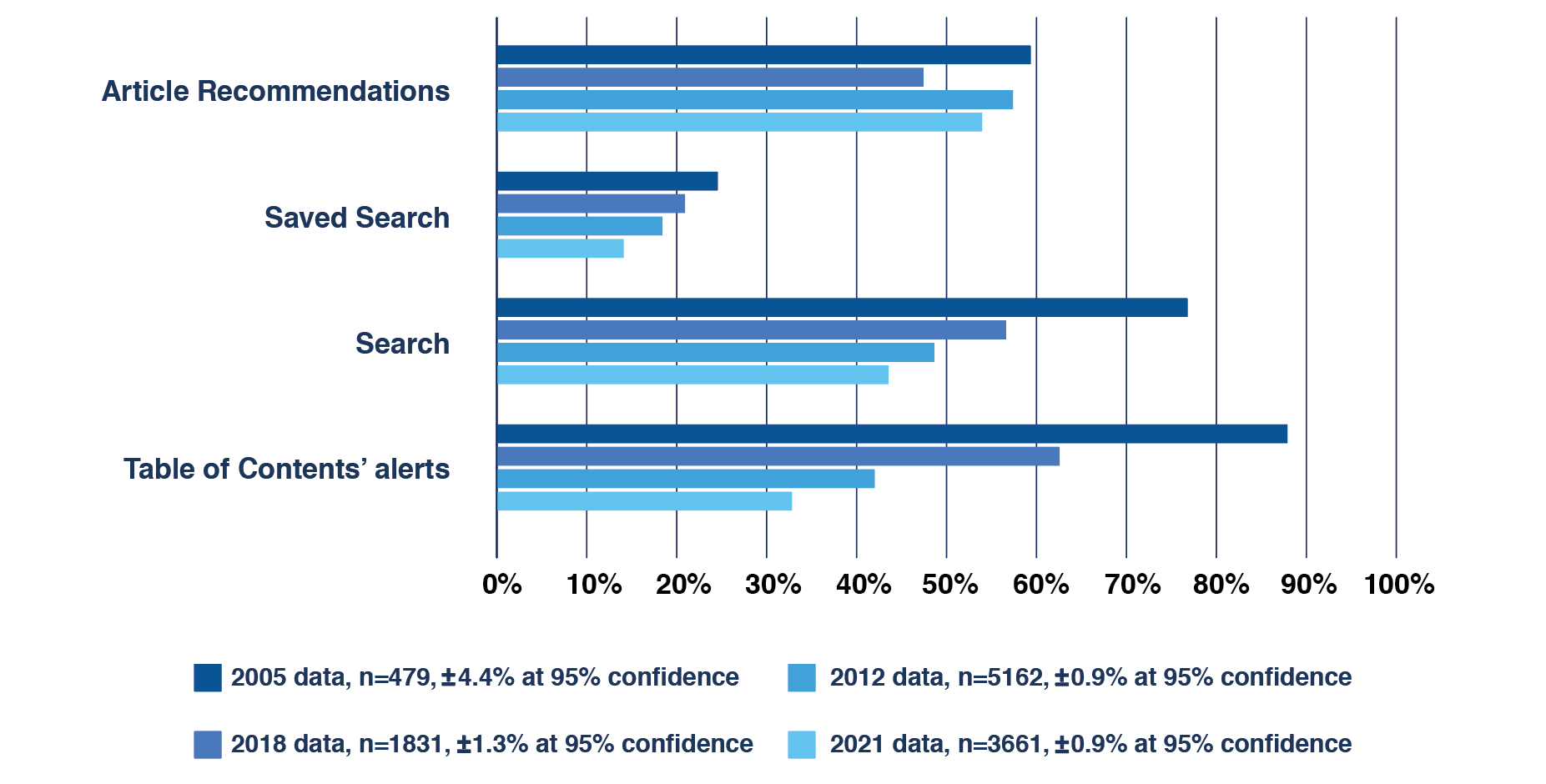 https://renewconsultants.com/wp-content/uploads/2021/07/How-Readers-Discover-Content-2021.pdf
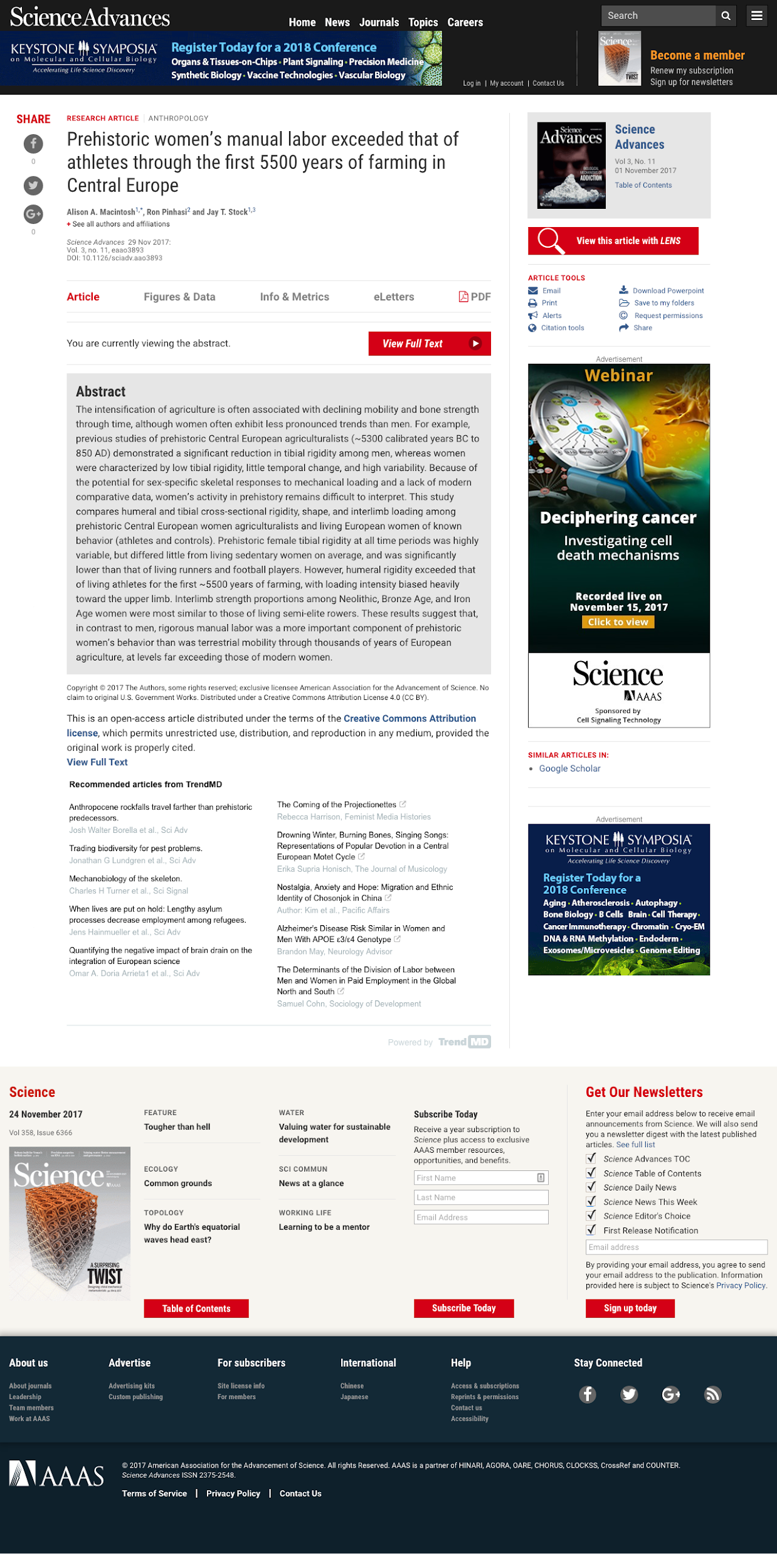 Readers discover new content, based on
1
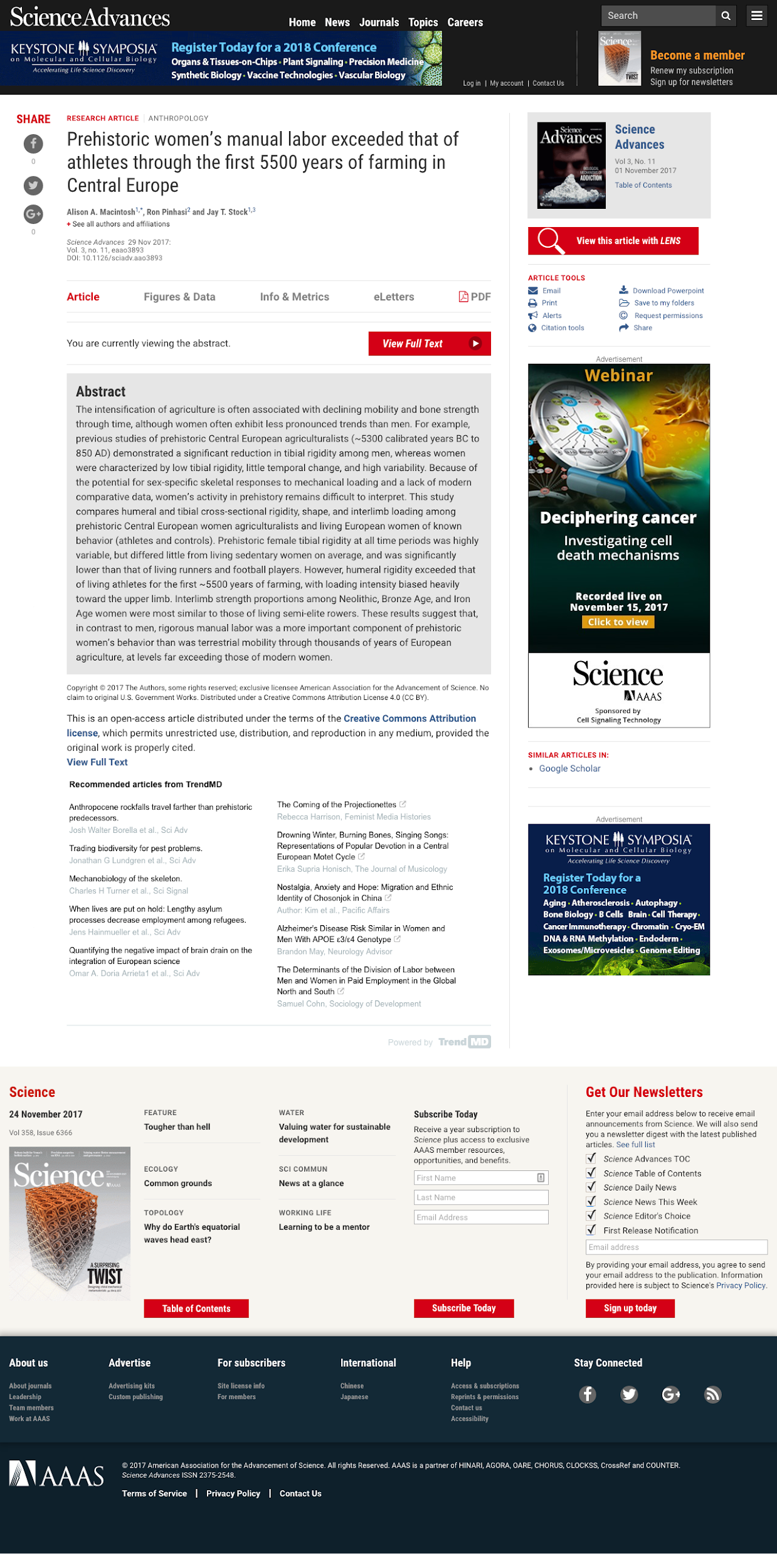 2
3
TrendMD is used on over 5,200 scholarly websites by 500+ publishers
Publishers
Integration partners
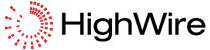 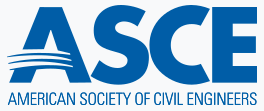 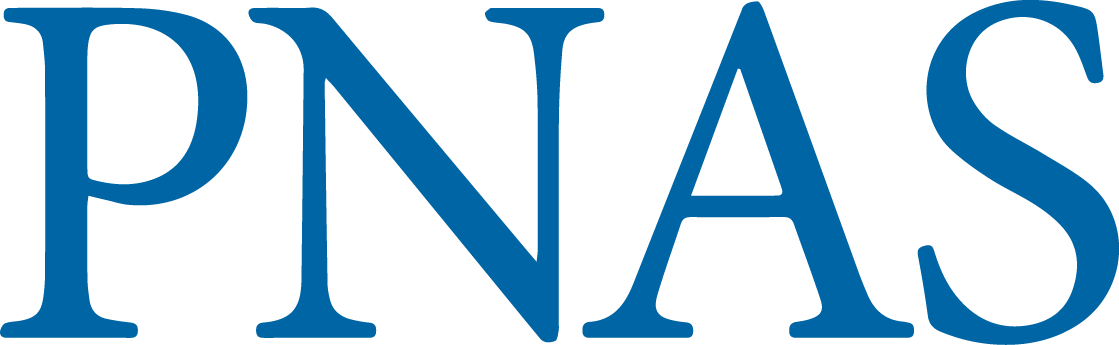 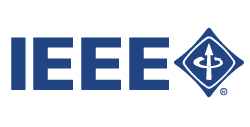 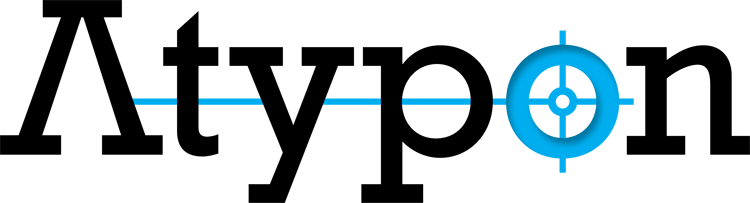 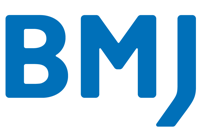 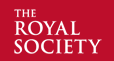 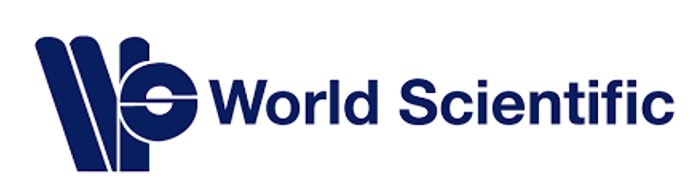 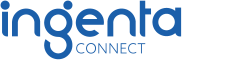 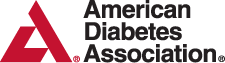 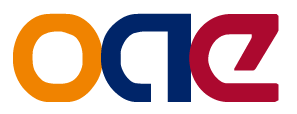 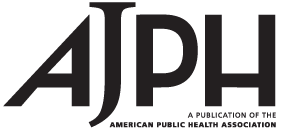 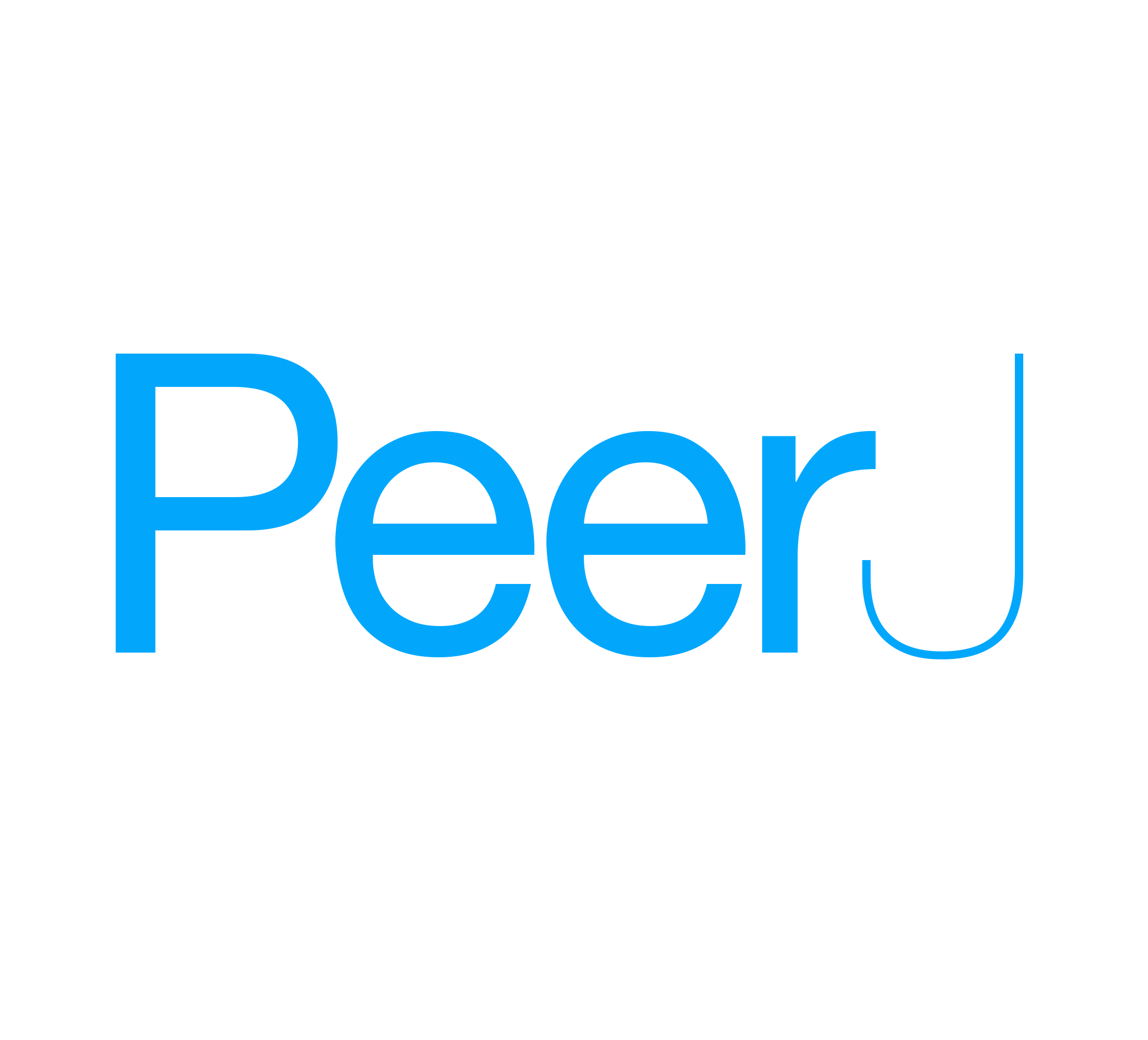 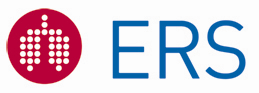 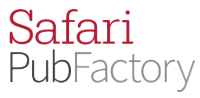 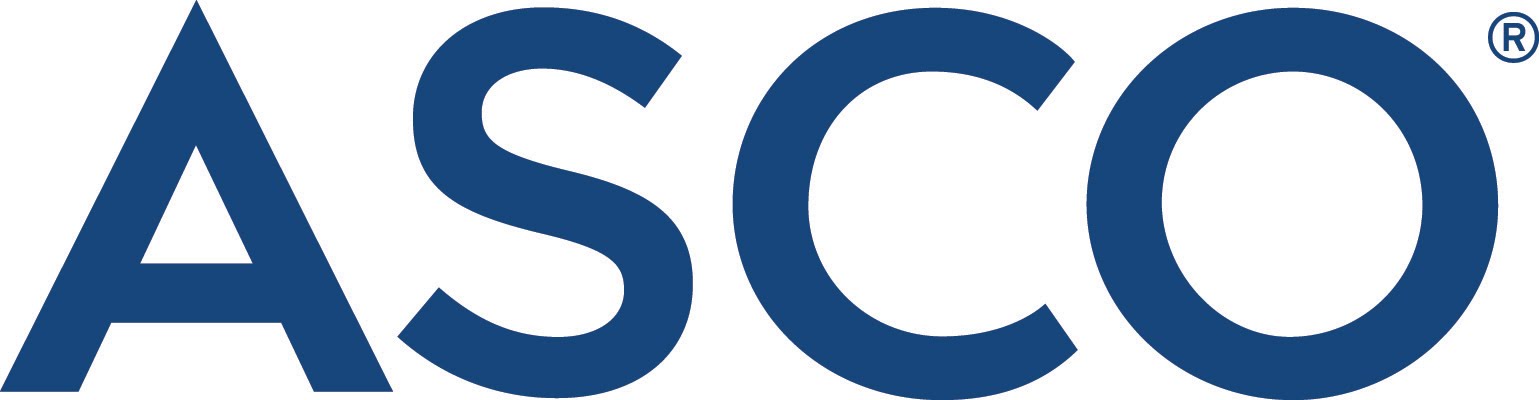 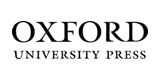 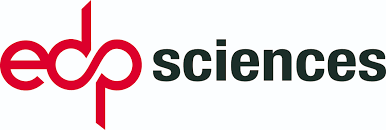 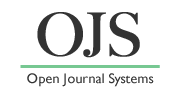 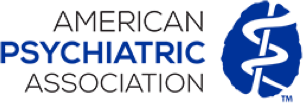 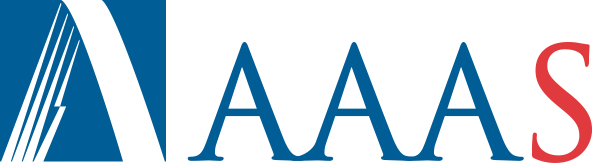 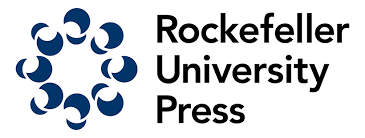 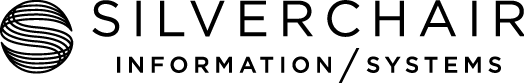 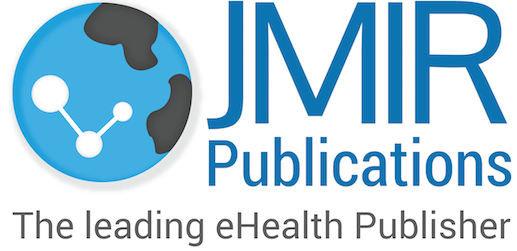 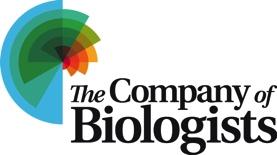 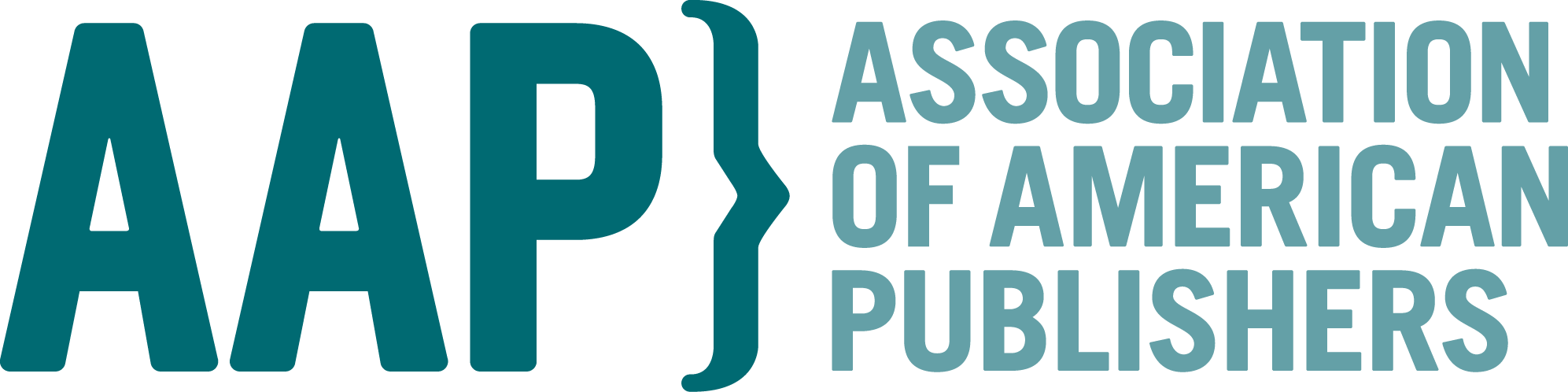 TrendMD audience reach
5M+
Monthly Clicks
102M+
Monthly Uniques Globally
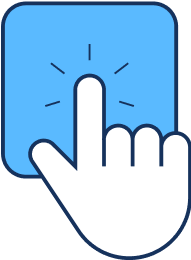 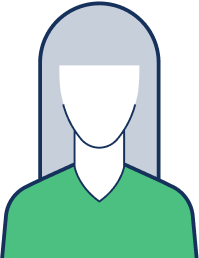 60%
Desktop
40%
Mobile
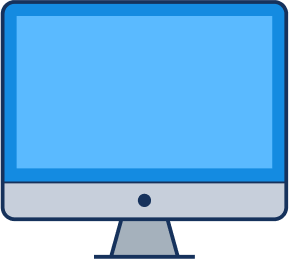 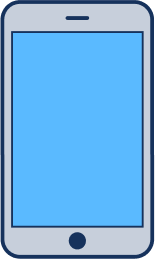 85%
US academic reached
90%
US MDs reached
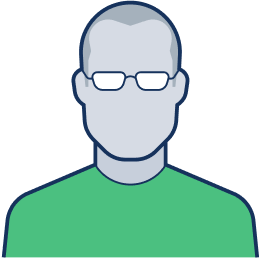 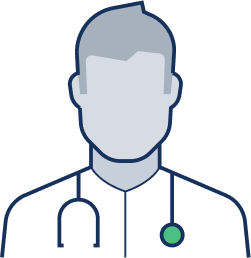 Global distribution
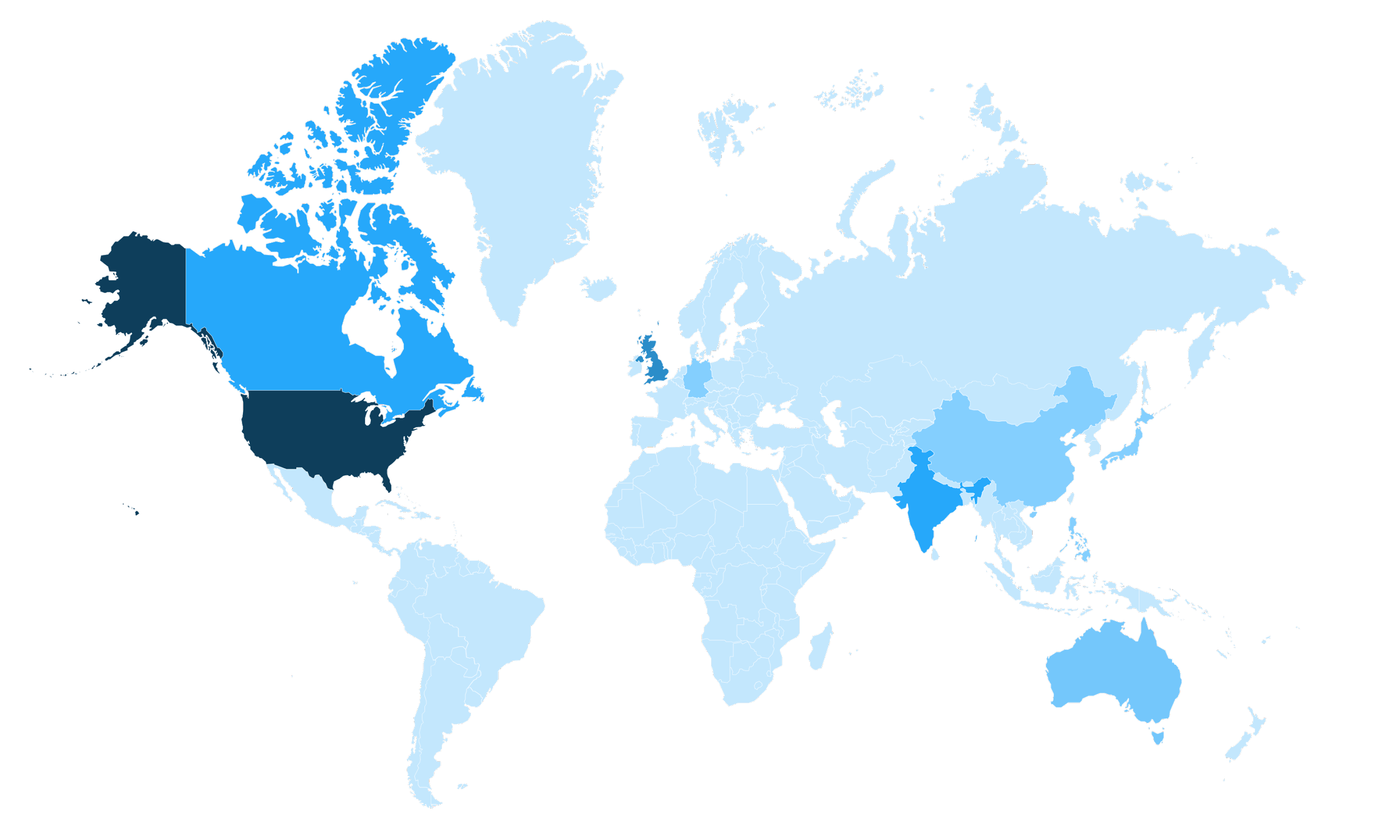 We provide recommendations within journals, blogs, other sites that academics, doctors, and researchers use in their day-to-day work
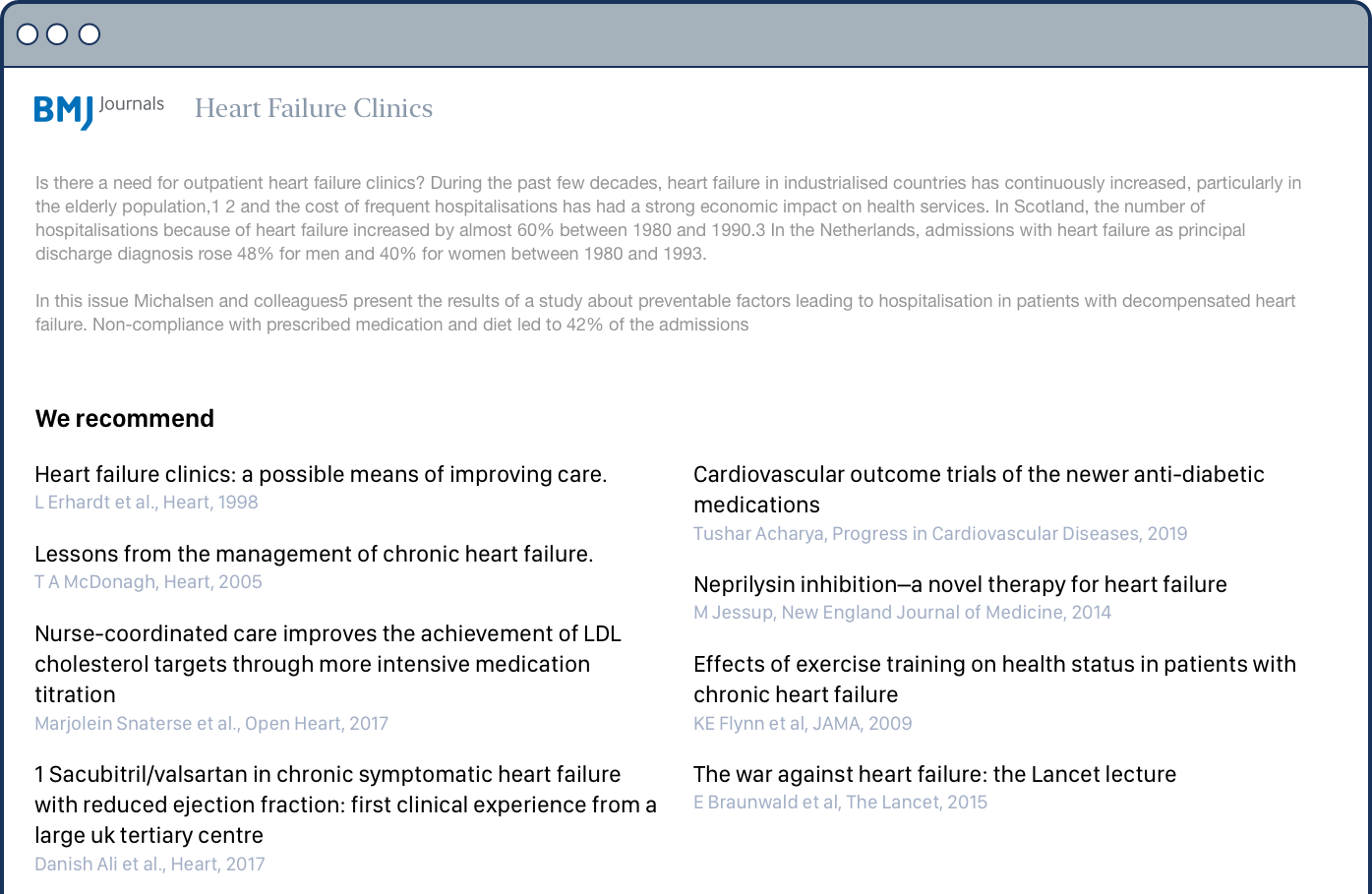 Article abstract
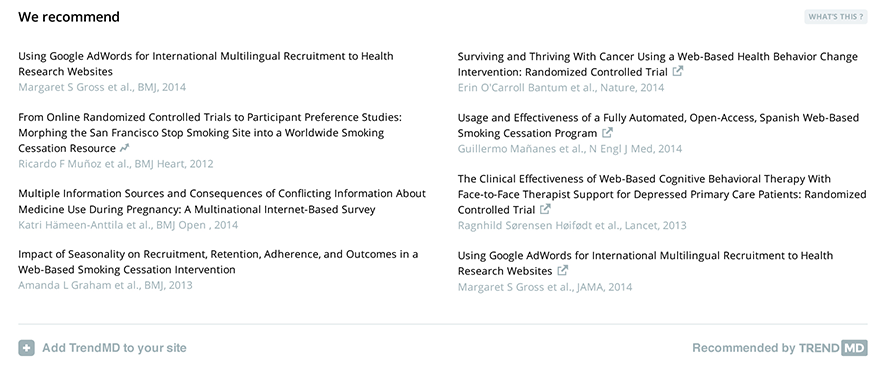 widget
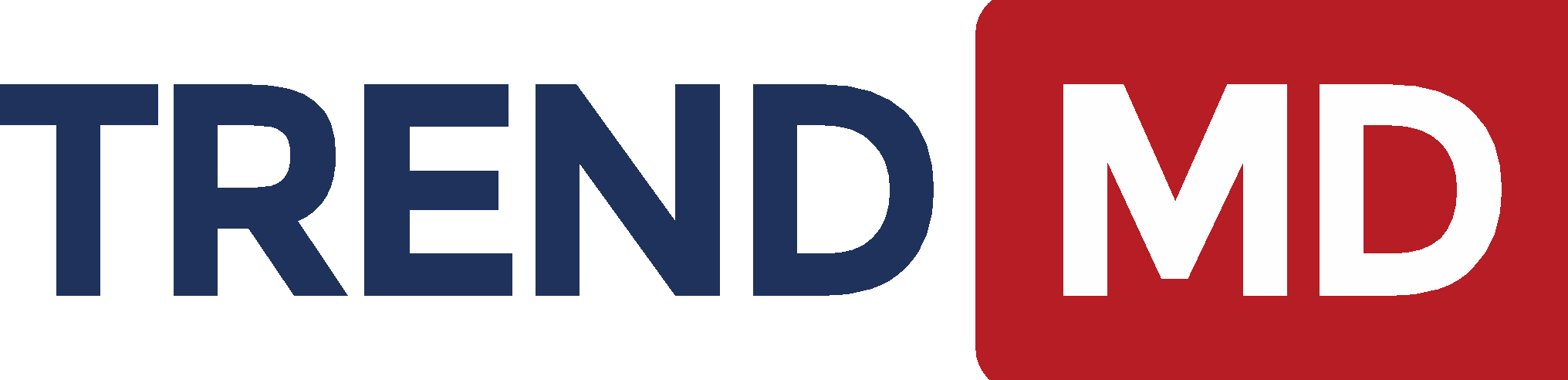 TrendMD generates recommendations via collaborative filtering i.e. ‘People who read this also read this’
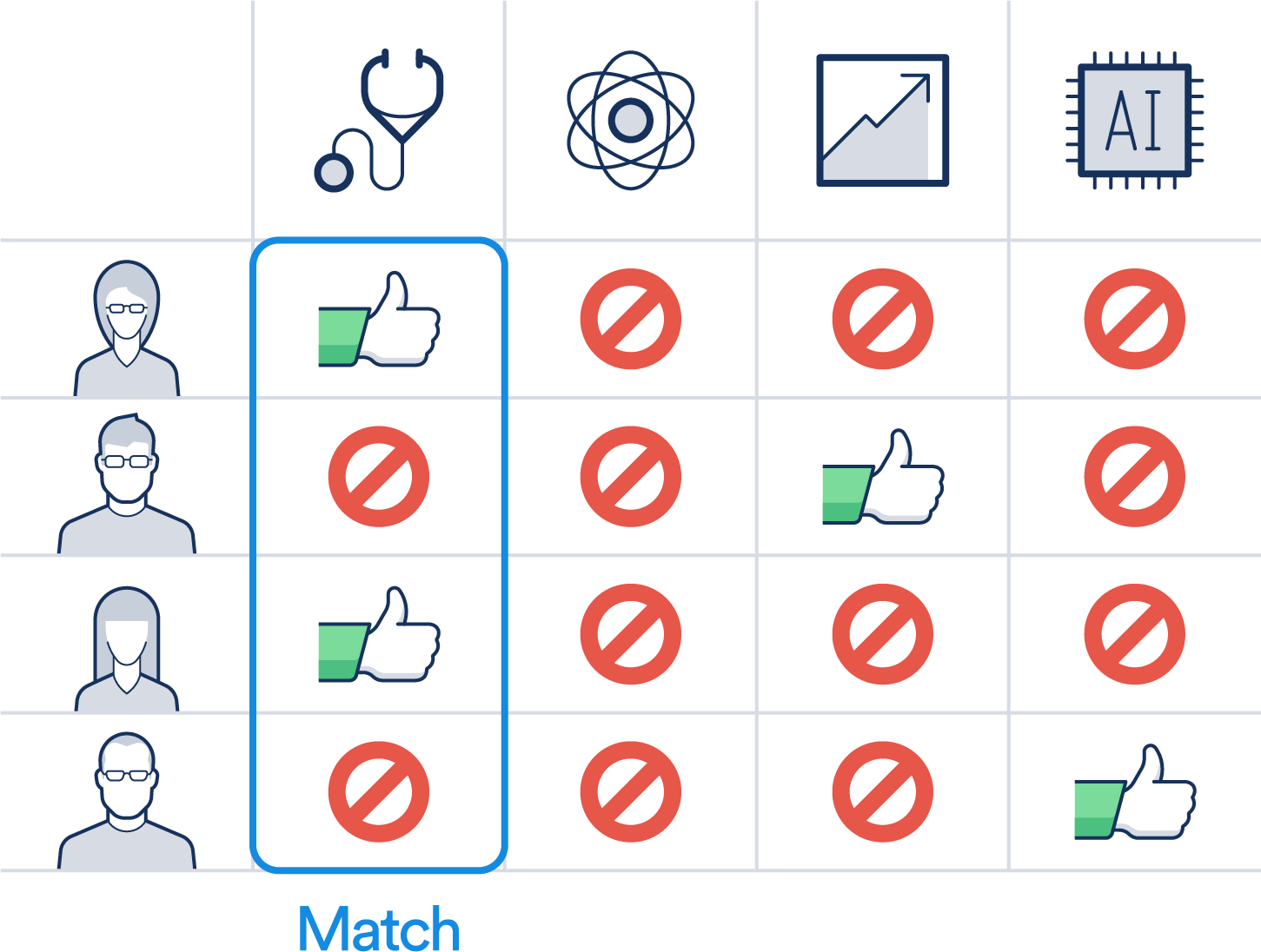 Benefits:  Publishers use TrendMD to maximize their growth
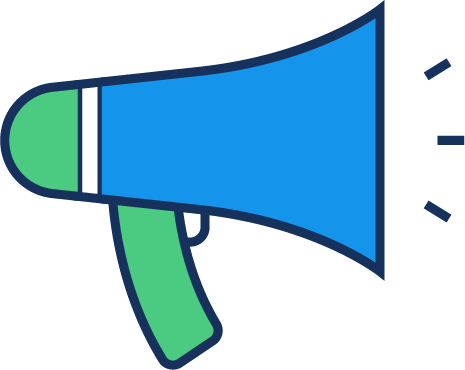 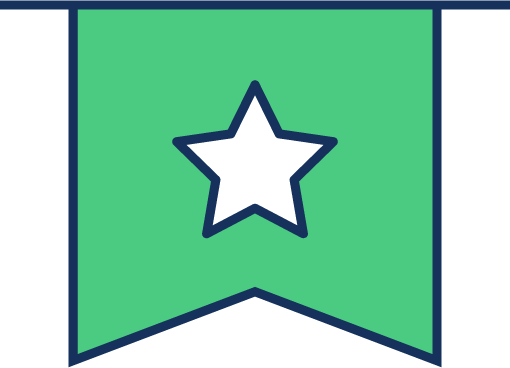 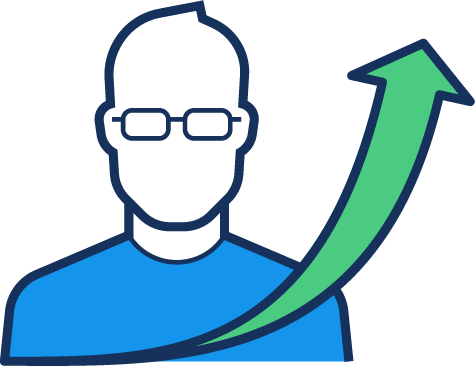 Grow your readership
Increase citations
Build brand awareness
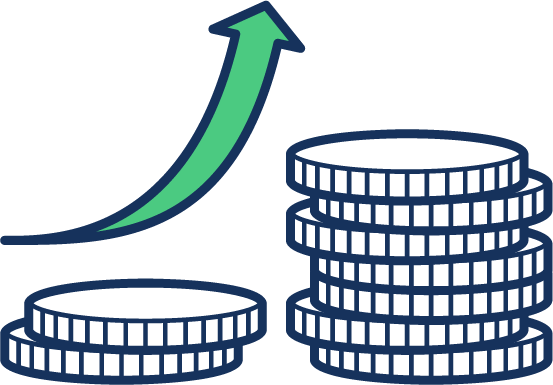 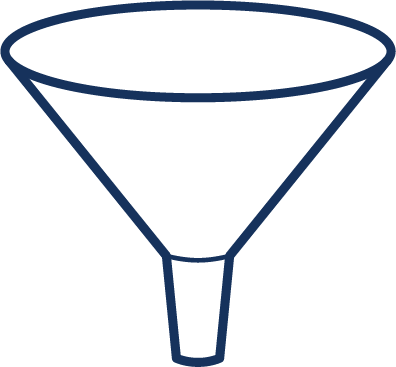 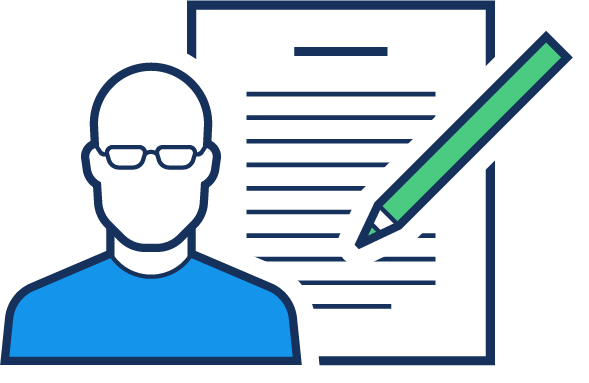 Drive conversions
Drive subscription revenue
Attract more authors
Understand more about your audience: analytics
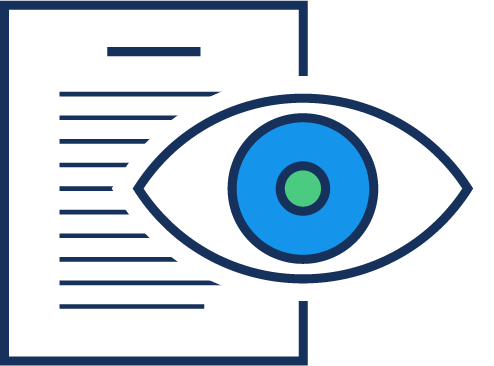 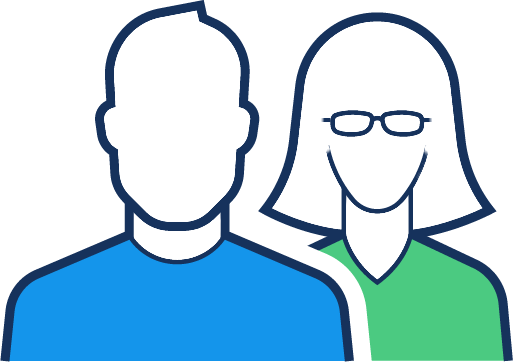 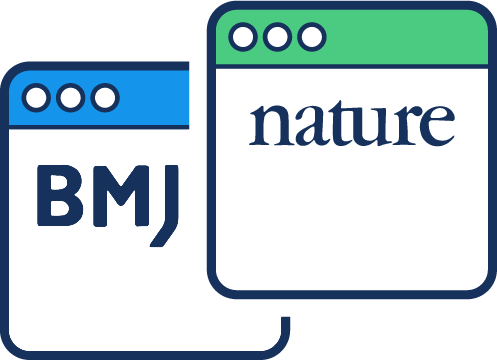 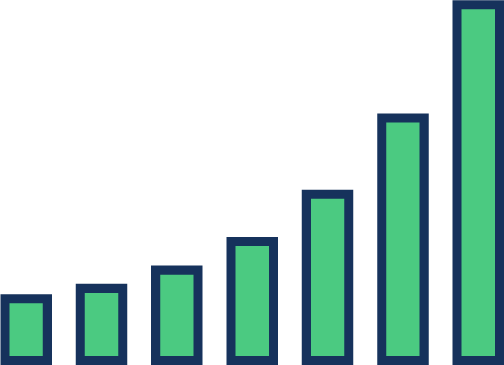 Reader engagement
TrendMD readers view more articles per visit than readers from any other traffic source
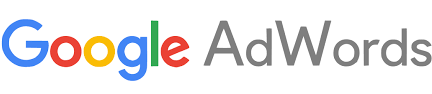 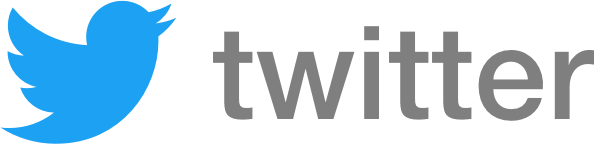 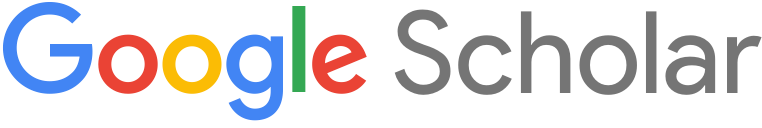 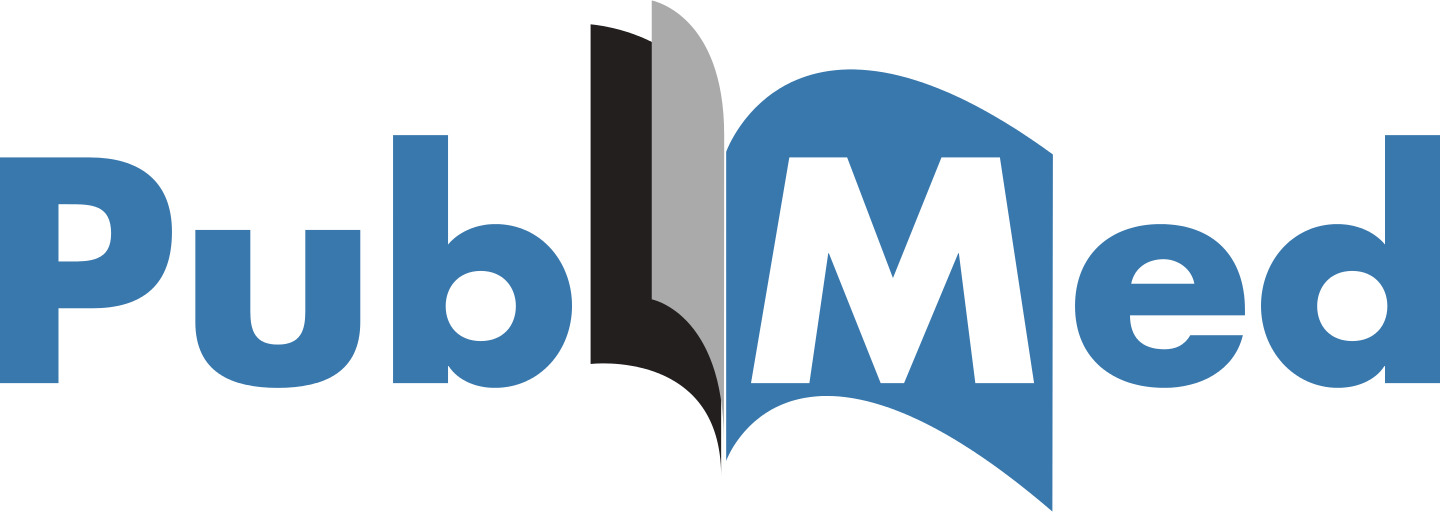 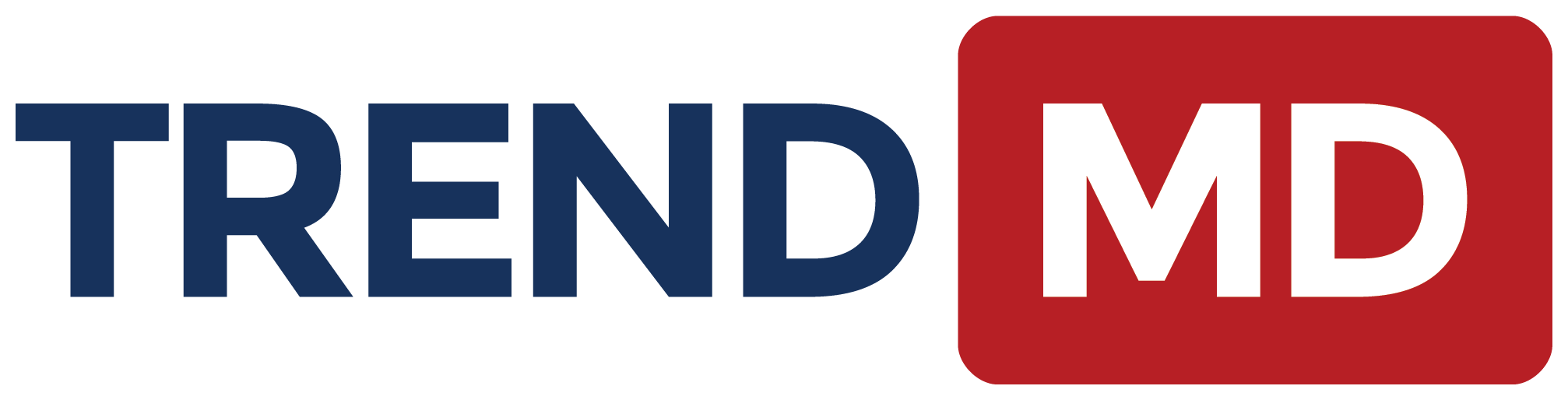 0
1
2
3
4
Pages per session
With our campaigns you can choose targeting criteria important to you
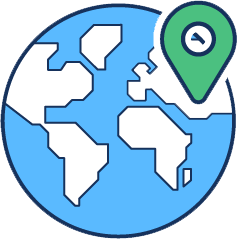 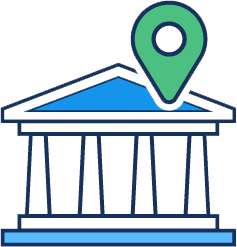 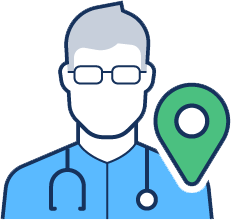 Case study #1: Increasing Discoverability
Problem: Given the glut of information on Covid-19… How can the most valuable peer-reviewed content on the subject rise above the noise?
Publisher Experience: Covid- 19 Campaign
Case study #2: Increasing Citations and improving Impact Factor
12-Month Randomized Controlled Trial demonstrated that TrendMD-promoted articles received 50% more citations than the control group
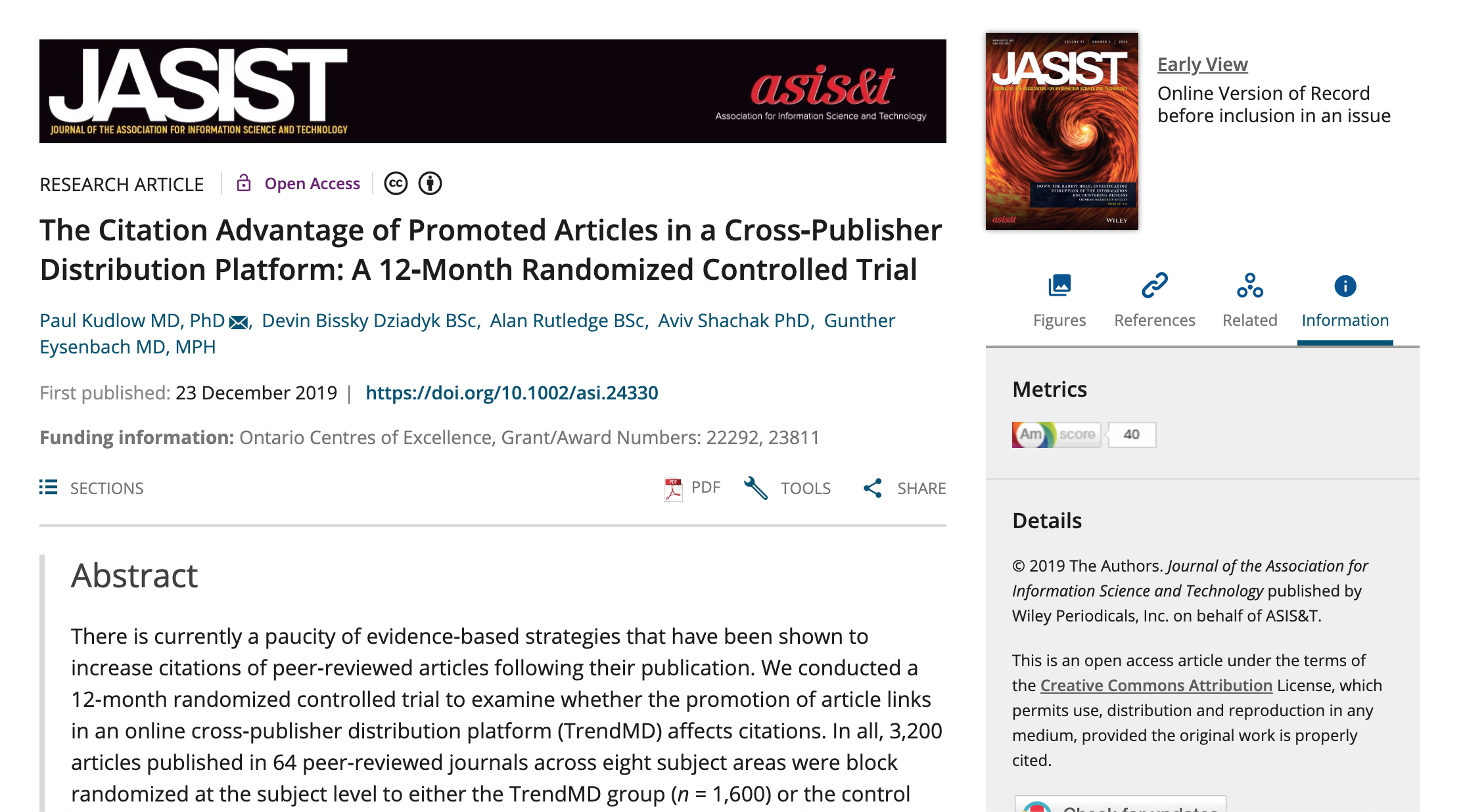 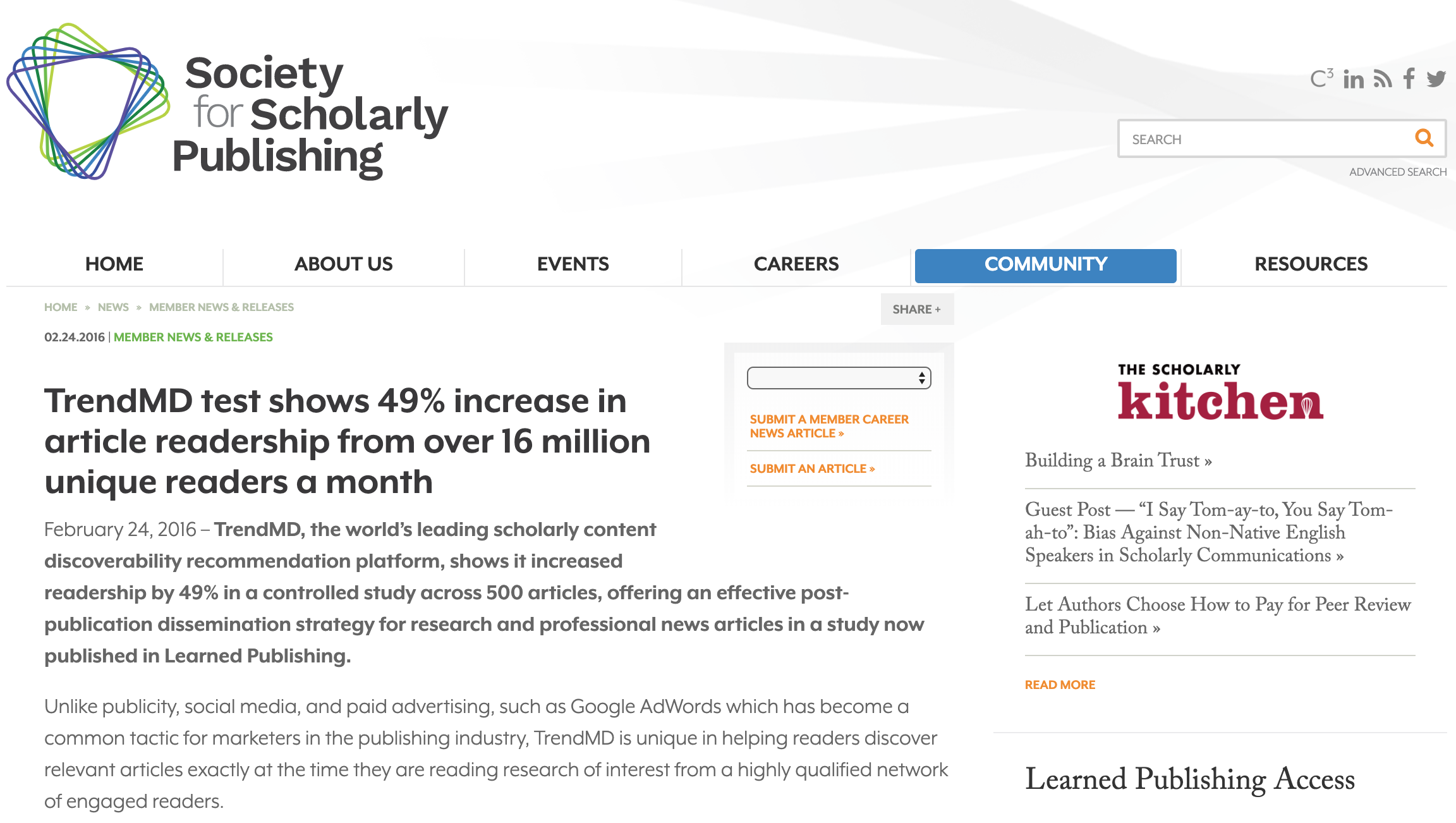 https://asistdl.onlinelibrary.wiley.com/doi/10.1002/asi.24330
Mean citation counts by category over 12 months
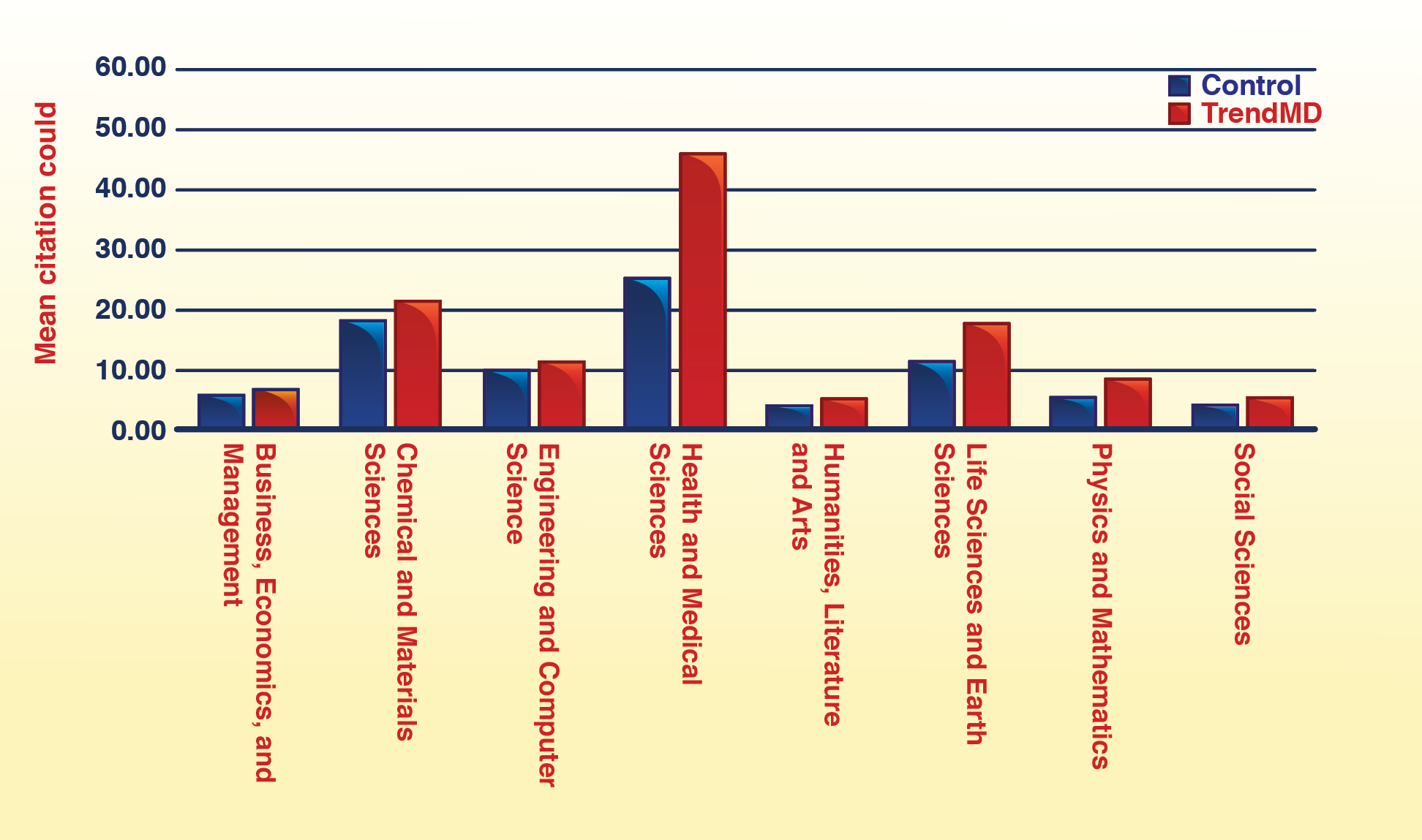 [Speaker Notes: Mean citation counts by category over 12 months: TrendMD versus control]
Case study #3: Continue Impact Factor growth for a Newer Journal
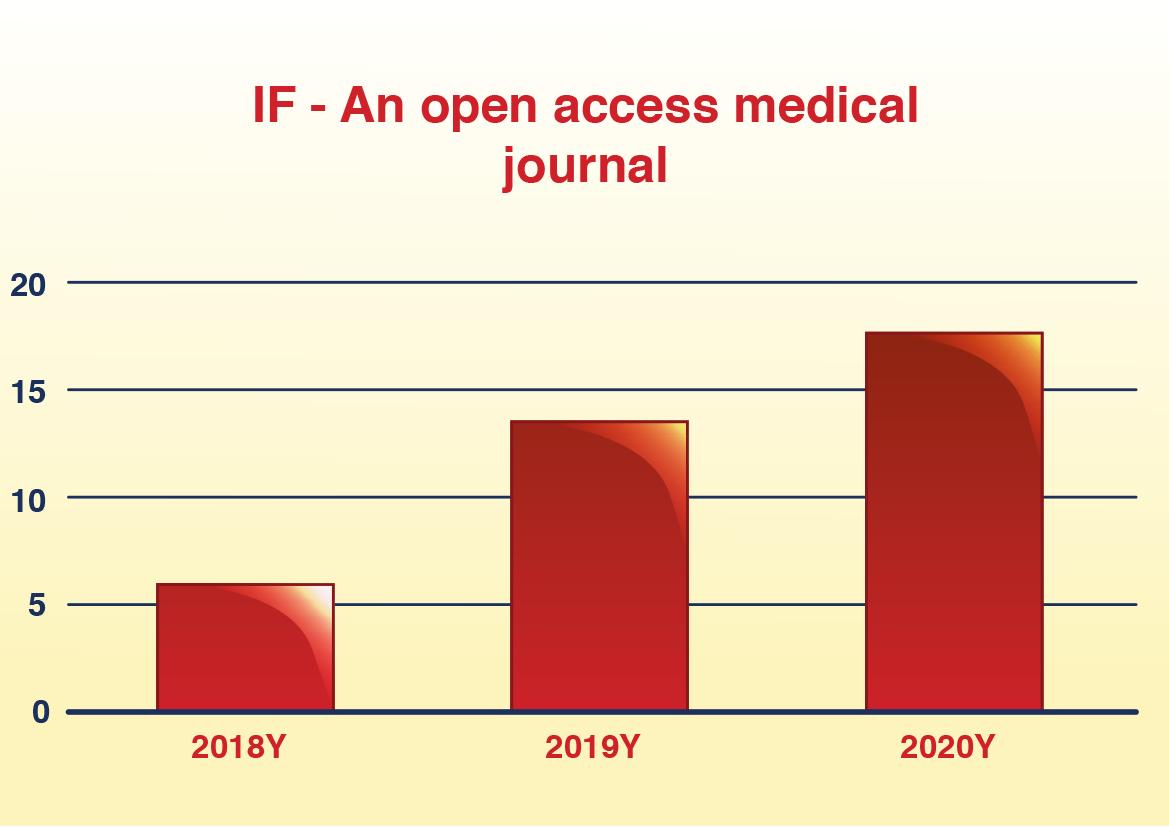 TrendMD Promotion:
6-month campaign from Aug. 2020
30K clicks
Estimated 2020 IF=18.187
Case study #4: Reverse a downward trend
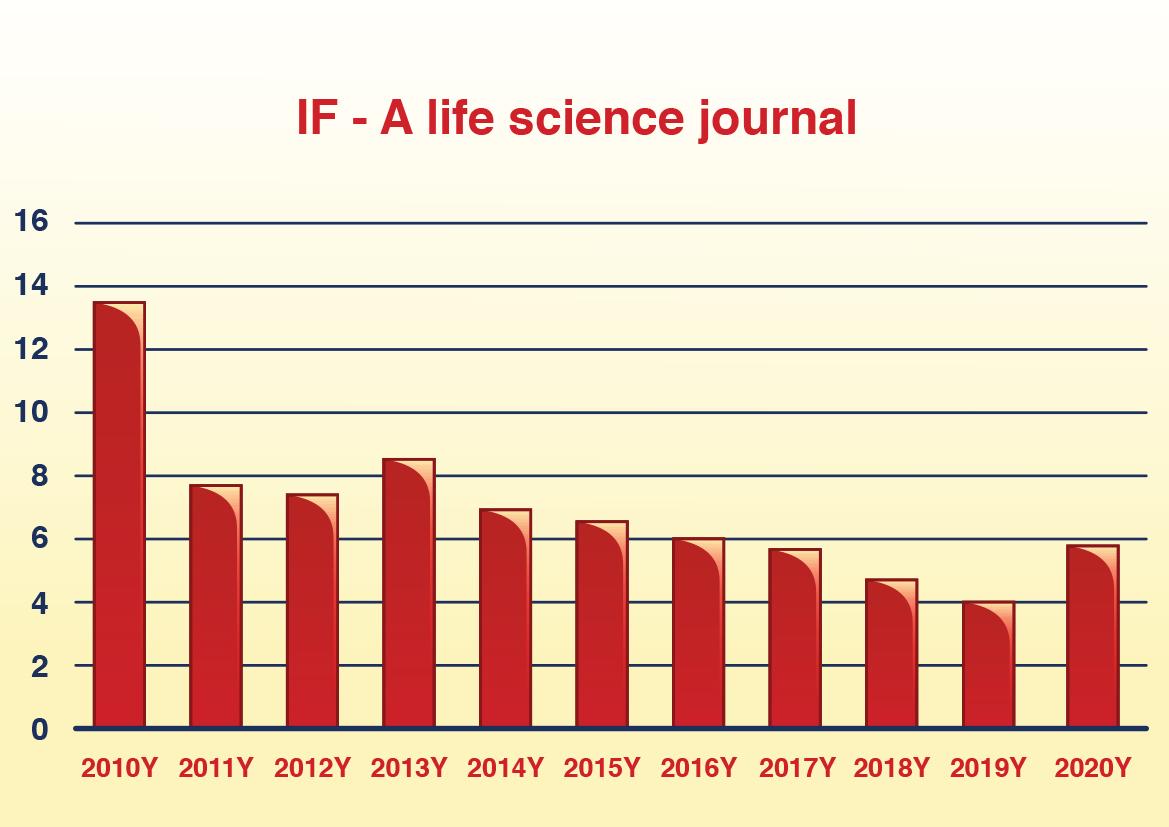 TrendMD Promotion:
Started campaign in July 2019
15K clicks/year
Estimated 2020 IF=6.216
Case study #5: Accelerate growth
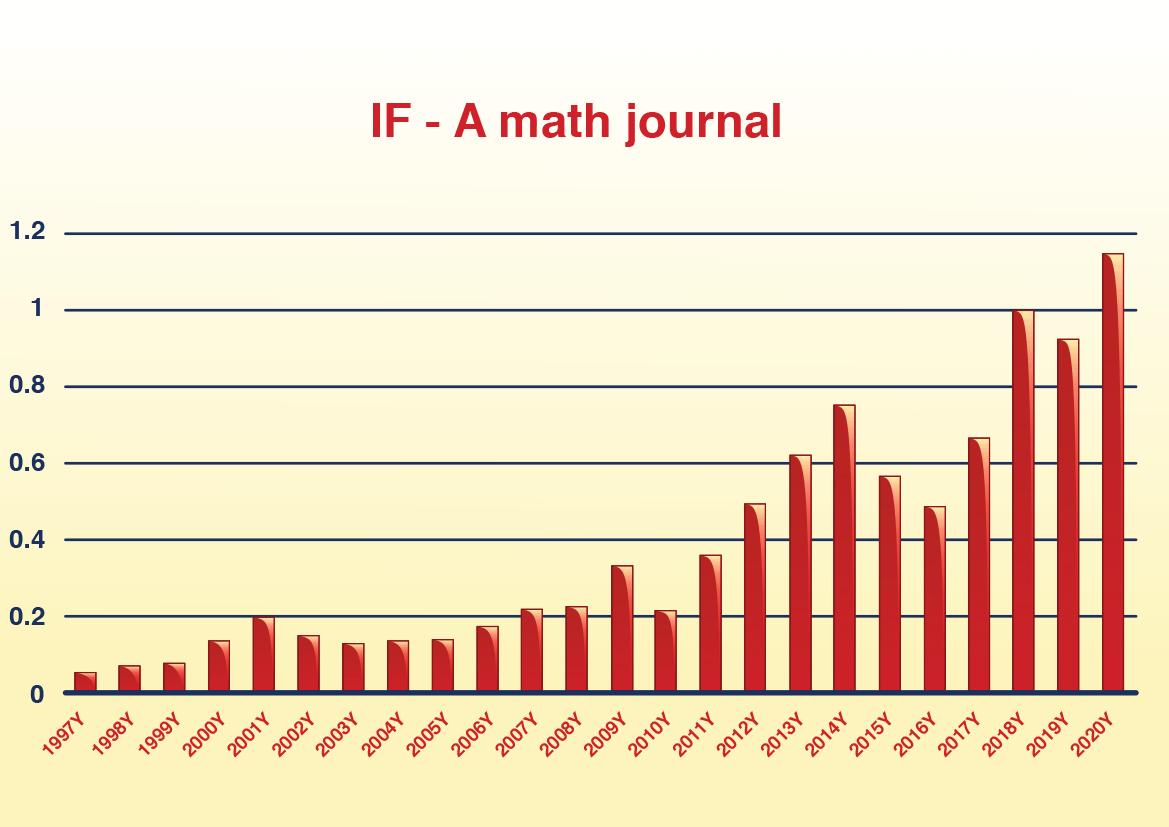 TrendMD Promotion:
Started campaign in 2017
13K clicks/year
Estimated 2020 IF=1.258
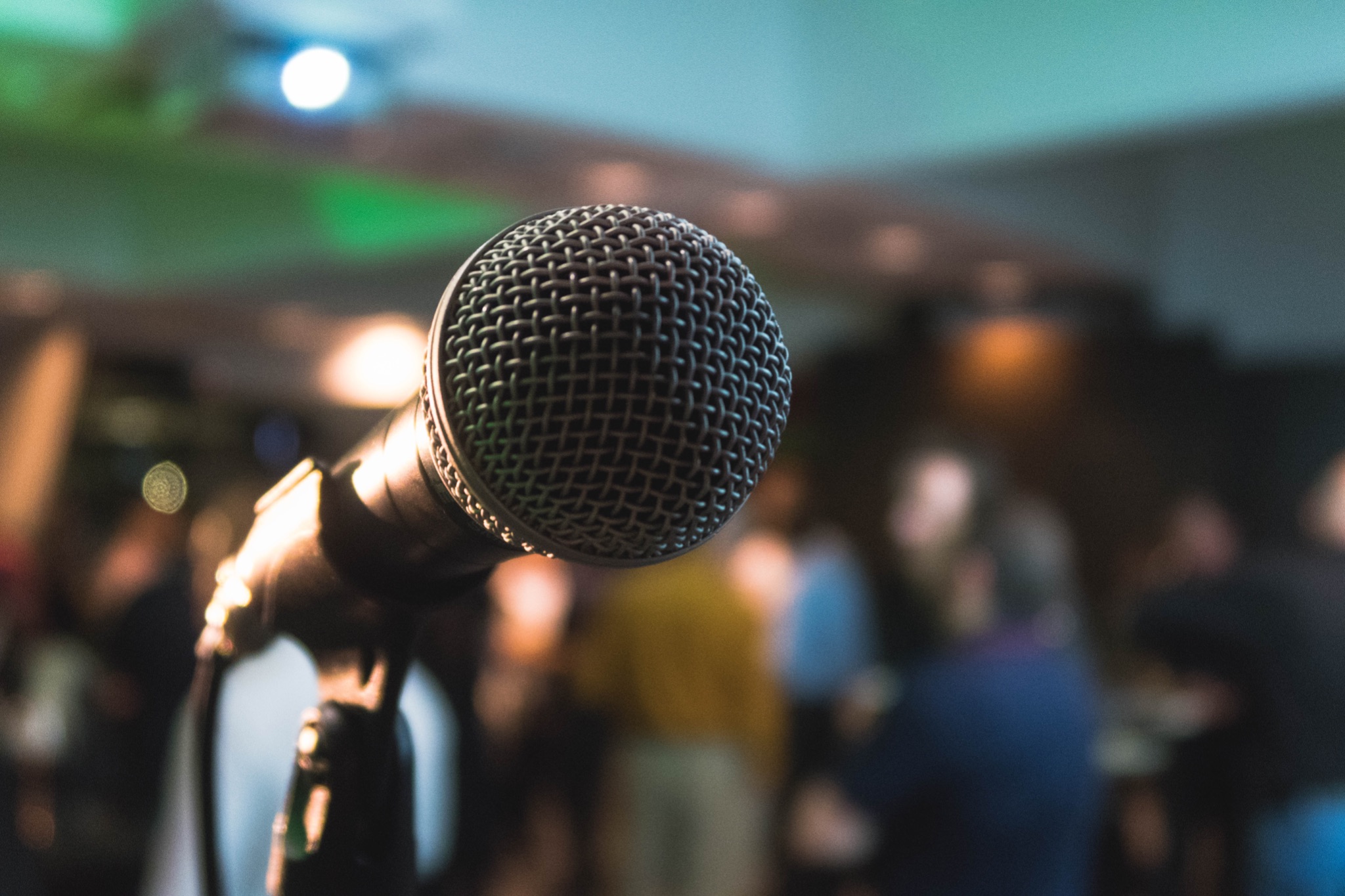 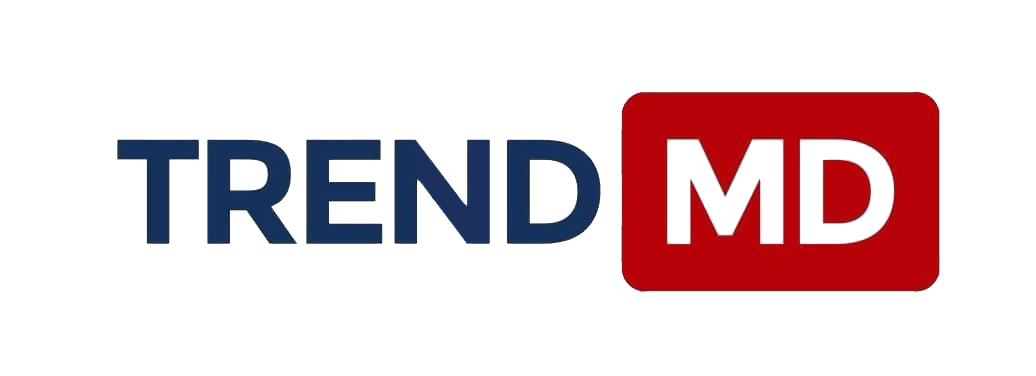 Thank you for listening!
For more info contact Charley MIAO
charley.miao@trendmd.com